Porównanie systemów szkolenia nurków rekreacyjnych w trzech najbardziej znanych w Polsce organizacjach nurkowych- PADI, SSI i CMAS
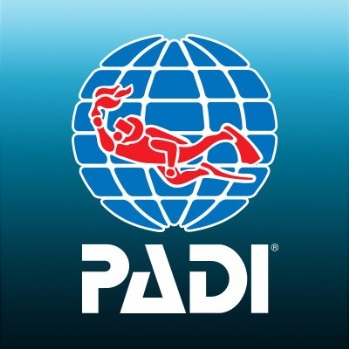 ?

                                                  ?

                                                  ?
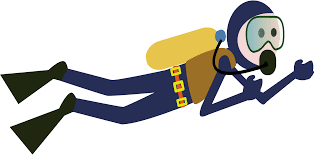 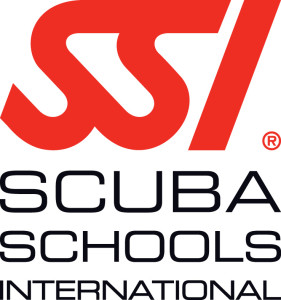 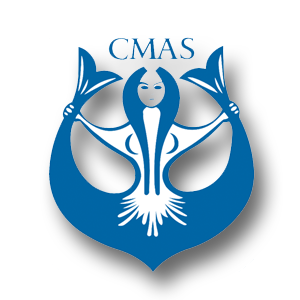 Porównanie systemów szkolenia nurków rekreacyjnych w trzech najbardziej znanych w Polsce organizacjach nurkowych- PADI, SSI i CMAS
PADI-Professional Association of Diving Instructors to organizacja zrzeszająca Divemasterów, Instruktorów PADI oraz centra nurkowe działające w tym systemie. Powstała w 1967 roku w Stanach Zjednoczonych z inicjatywy Johna Cronina i Ralpha Ericksona. PADI jako pierwsze wprowadziło łatwy, bezpieczny, modułowy system szkolenia oparty na standardach, popularyzując ten sport dla szerokiej rzeszy ludzi. Dzięki naciskowi na bezpieczeństwo, standaryzacji szkolenia oraz reklamowaniu nurkowania jako świetnego sposobu na spędzanie wolnego czasu, PADI jest obecnie największą i najbardziej popularną organizacją. Członkowie PADI wydają około 1.000.000 certyfikatów nurkowych rocznie. PADI zrzesza ponad 130.000 członków, a w jej ramach działa ponad 4.300 centrów nurkowych w ponad 175 krajach i terytoriach. Materiały dydaktyczne PADI są przetłumaczone na ponad 20 języków. Ponad 70% certyfikatów nurkowych nadawanych na świecie to certyfikaty PADI
Główna siedziba PADI jest w USA w Kalifornii, PADI posiada również oddziały regionalne. Polska, wraz z większością krajów Europy środkowo-wschodniej należy do PADI International, które poza tym obejmuje swoim zasięgiem Wielką Brytanię, Rosję i Afrykę.
Porównanie systemów szkolenia nurków rekreacyjnych w trzech najbardziej znanych w Polsce organizacjach nurkowych- PADI, SSI i CMAS
SSI-Szkoła nurkowania SSI Scuba Schools International powstała w w 1970 r to organizacja szkoląca nurków i instruktorów nurkowania na całym świecie. Od 1974 Siedzibą organizacji jest  Fort Collins w Kolorado natomiast prezesem i włascicielem jest Bob Clark, który stworzył i rozwiną filozofie szkoleniową SSI oraz wydał pierwsze podręczniki szkoleniowe. Obecnie SSI zrzesza ponad 2400 centrów nurkowych w ponad 110 krajach, a jej materiały szkoleniowe przetłumaczone są na ponad 25 języków.
Szkolenia w ramach SSI charakteryzują się bardzo wysoką jakością, dopracowaniem metod, ale też indywidualnym podejściem instruktorów do kursantów polegającym na elastycznośći zgodnie z regułą 80/20. Mówi ona że w 80% instruktorzy muszą trzymać się reguł danego programu szkoleniowego, a w 20% dodają treści od siebie wynikające z ich indywidualnych doświadczeń i dostosowują kurs do potrzeb uczniów. SSI wydaje certyfikaty nurkowe honorowane na całym świecie a na początku 2015 roku jako pierwsza organizacja nurkowa na świecie wprowadziła system edukacji nurkowej opierający się w dużej mierze na wersji elektronicznej tzw. system ODiN (The SSI Online Divers Network).
Porównanie systemów szkolenia nurków rekreacyjnych w trzech najbardziej znanych w Polsce organizacjach nurkowych- PADI, SSI i CMAS
CMAS – Confédération Mondiale des Activités Subaquatiques – federacja zrzeszająca organizacje nurkowe z całego świata, której celem jest szkolenie oraz promowanie i rozwijanie dyscyplin podwodnych. Założona przez Jacques-Yves Cousteau w 1959 r. Obecnie siedzibą CMAS jest Rzym. W Polsce lokalną organizacją nurkową należącą do CMAS jest m.in. Komisja Działalności Podwodnej PTTK.
KDP CMAS jest jedynym w Polsce członkiem Komitetu Technicznego Światowej Konfederacji Działalności Podwodnej -CMAS (od chwili jej powstania w 1959r.) -organizacji „non-profit ", zrzeszającej 104 narodowe federacje oraz liczne stowarzyszenia i organizacje nurkowe z całego Świata.
Zrzesza w Polsce i za granicą ponad 230 klubów płetwonurków, centrów nurkowych oraz innych jednostek amatorsko i zawodowo zajmujących się swobodnym nurkowaniem.
W klubach płetwonurków i centrach nurkowych pracuje aktualnie ponad 370 zawodowych instruktorów płetwonurkowania KDP/CMAS i ponad 100 certyfikowanych Lekarzy Klubowych KDP specjalizujących się w badaniu płetwonurków.
W Polsce i za granicą wyszkoliliśmy dotąd w systemie KDP/CMAS ponad 70 tys. płetwonurków.
Porównanie systemów szkolenia nurków rekreacyjnych w trzech najbardziej znanych w Polsce organizacjach nurkowych- PADI, SSI i CMAS
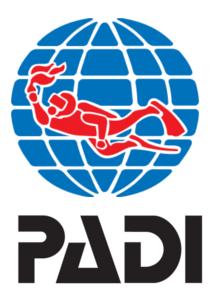 Porównanie systemów szkolenia nurków rekreacyjnych w trzech najbardziej znanych w Polsce organizacjach nurkowych- PADI, SSI i CMAS
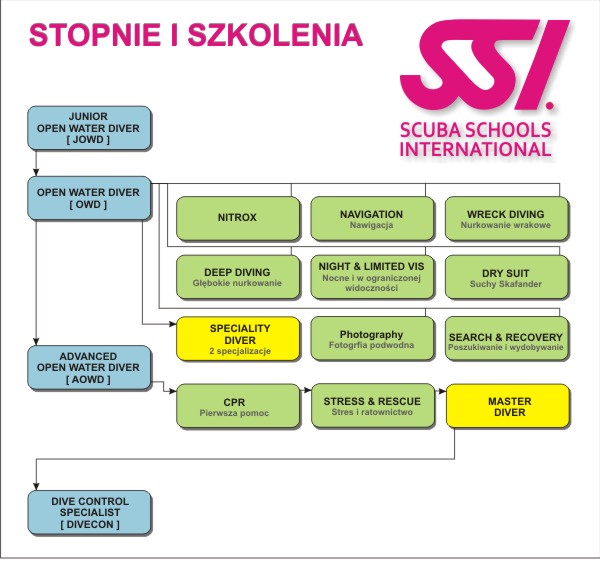 Porównanie systemów szkolenia nurków rekreacyjnych w trzech najbardziej znanych w Polsce organizacjach nurkowych- PADI, SSI i CMAS
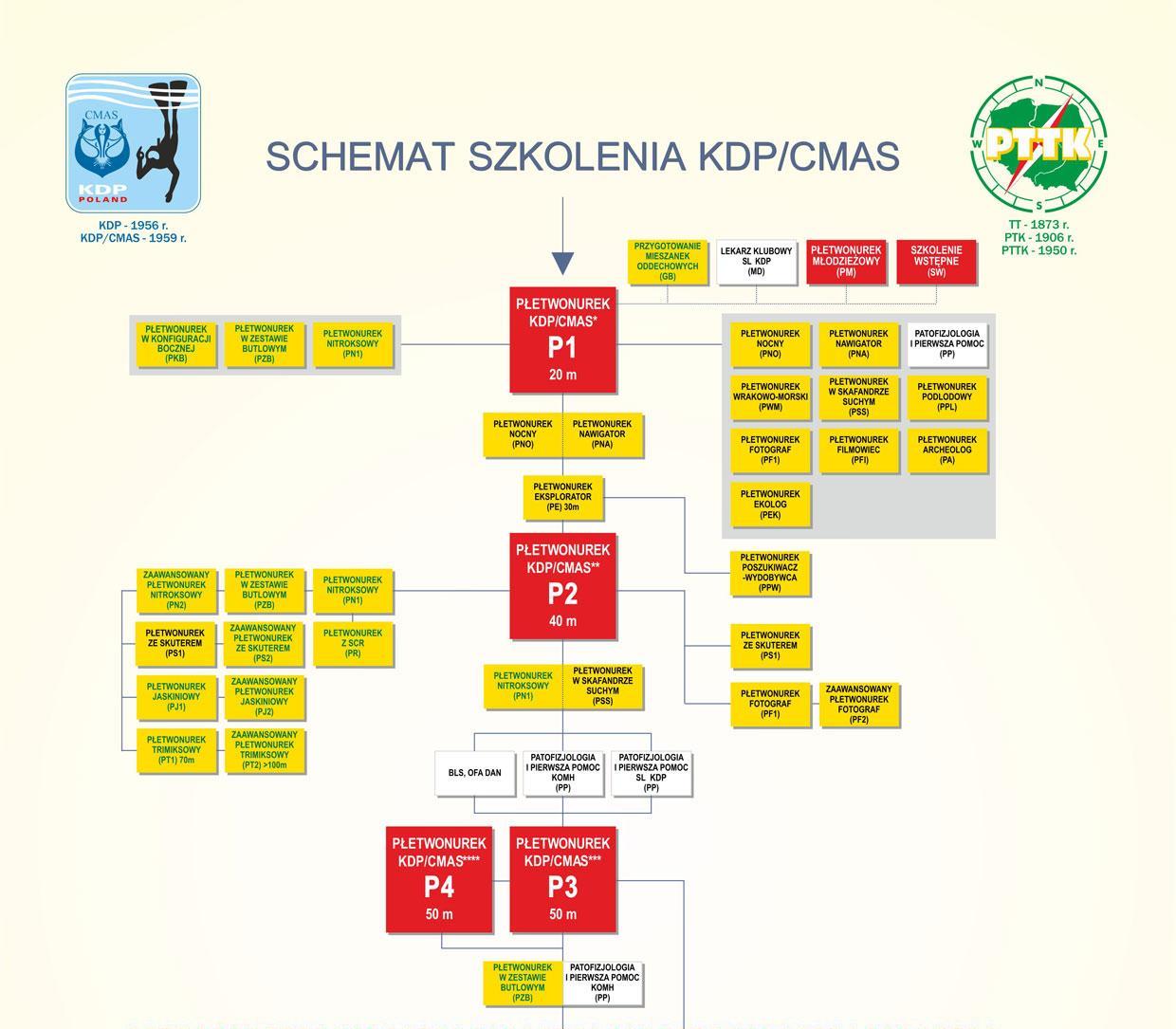 Porównanie systemów szkolenia nurków rekreacyjnych w trzech najbardziej znanych w Polsce organizacjach nurkowych- PADI, SSI i CMAS
Porównanie będzie dotyczyć tylko stopni głównych z pionu rekreacyjnego
Są to:
 Stopień płetwonurka młodzieżowego inaczej Junior Open Diver
Stopień P1 inaczej Open Water Diver
Stopień nurka Eksploratora inaczej Advanced Open Diver 
Stopień nurka P2 inaczej Rescue Diver + Deep Diver
Stopień nurka P3 inaczej Dive Master
Porównanie systemów szkolenia nurków rekreacyjnych w trzech najbardziej znanych w Polsce organizacjach nurkowych- PADI, SSI i CMAS
Płetwonurek młodzieżowy, Junior OWD PADI, Junior OWD SSI
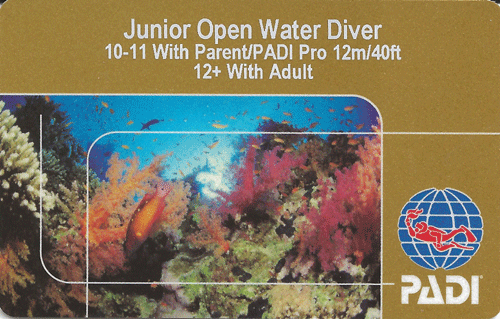 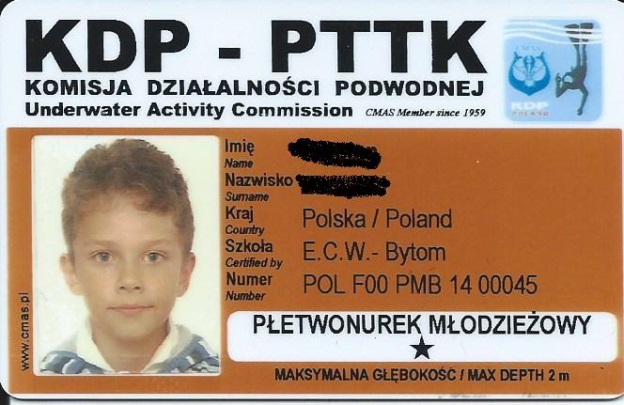 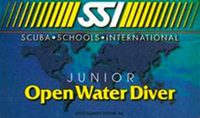 Porównanie systemów szkolenia nurków rekreacyjnych w trzech najbardziej znanych w Polsce organizacjach nurkowych- PADI, SSI i CMAS
Porównanie systemów szkolenia nurków rekreacyjnych w trzech najbardziej znanych w Polsce organizacjach nurkowych- PADI, SSI i CMAS
Płetwonurek P1-Diver*, Open Water Diver SSI, Open Water Diver PADI
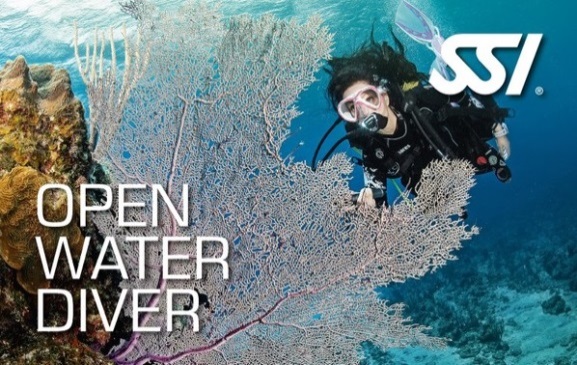 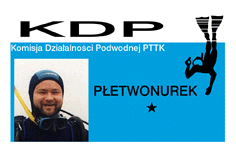 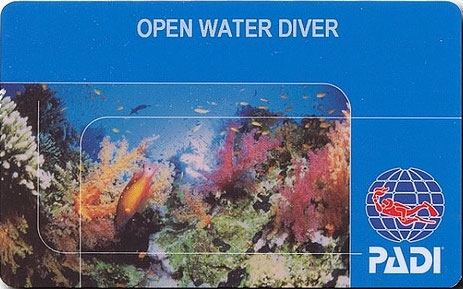 Porównanie systemów szkolenia nurków rekreacyjnych w trzech najbardziej znanych w Polsce organizacjach nurkowych- PADI, SSI i CMAS
Porównanie systemów szkolenia nurków rekreacyjnych w trzech najbardziej znanych w Polsce organizacjach nurkowych- PADI, SSI i CMAS
Płetwonurek Explorator, Advanced Open Diver SSI, Advanced Open Water Diver PADI
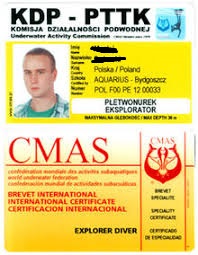 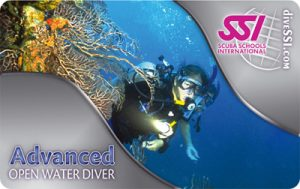 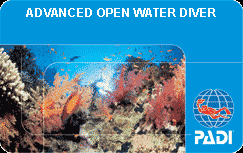 Porównanie systemów szkolenia nurków rekreacyjnych w trzech najbardziej znanych w Polsce organizacjach nurkowych- PADI, SSI i CMAS
Porównanie systemów szkolenia nurków rekreacyjnych w trzech najbardziej znanych w Polsce organizacjach nurkowych- PADI, SSI i CMAS
Stopień P2-Diver**, Rescu Diver PADI + Deep, Stess & Rescue SSI
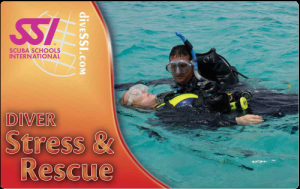 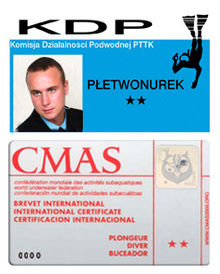 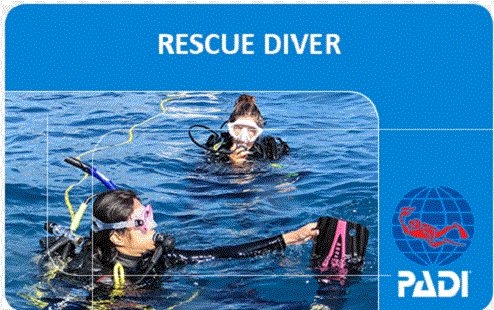 Porównanie systemów szkolenia nurków rekreacyjnych w trzech najbardziej znanych w Polsce organizacjach nurkowych- PADI, SSI i CMAS
Porównanie systemów szkolenia nurków rekreacyjnych w trzech najbardziej znanych w Polsce organizacjach nurkowych- PADI, SSI i CMAS
Stopień P3-Diver***, Dive Master PADI, Dive Guide + Dive Master SSI
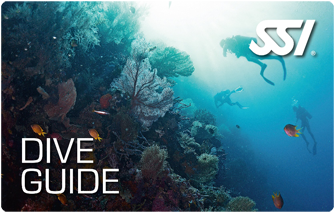 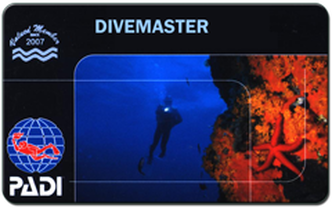 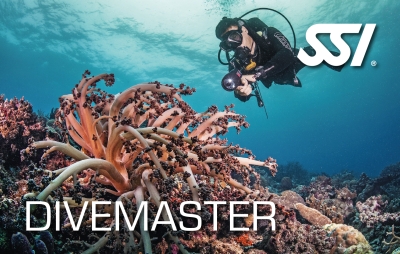 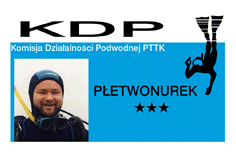 Porównanie systemów szkolenia nurków rekreacyjnych w trzech najbardziej znanych w Polsce organizacjach nurkowych- PADI, SSI i CMAS
Porównanie systemów szkolenia nurków rekreacyjnych w trzech najbardziej znanych w Polsce organizacjach nurkowych- PADI, SSI i CMAS
Ścieżki szkoleń- kursy i ilości nurkowań
  nurkowania w kursie   7         +            4        +         12          +           10       = 35
KDP CMAS
  nurkowania międzystopniowe 15           +         5          +          40                    = 60


                                                                                                                                                            ≠

 nurkowania w kursie   4       +              5           +           4           +          10          = 23
PADI
 nurkowania międzystopniowe                            11            +          16           +    10  = 37

                                                                                                                                                            ≠
             
 nurkowania w kursie   5          +          5            +            3            +          10         = 23
SSI
 nurkowania międzystopniowe                             10           +             17                     = 27
Łącznie 93 nurkowań na wodach otwartych
P2
P3
P1
PE
PNO PNA
Nitrox Suchy Zestawy butlowe
Łącznie 60 nurkowań na wodach otwartych
OWD
AOWD
Dive Master
Rescue
Deep
Łącznie 50 nurkowań na wodach otwartych
Dive Guid + Dive Master
OWD
Advanced Adventurer
Stess & Rescue
Deep, Nocna, Nawigacja, Search & Recovery
Porównanie systemów szkolenia nurków rekreacyjnych w trzech najbardziej znanych w Polsce organizacjach nurkowych- PADI, SSI i CMAS
Podsumowanie
DM PADI ≠ DM SSI ≠ P3
DM PADI min. 60 nurowań, DM SSI min. 50 nurkowań i nurek P3 min. 93 nurkowania
DM PADI może pomagać przy kursach w szerokim zakresie i prowadzić intro ( po dodatkowym doszkoleniu), DM SSI i P3 mogą pomagać przy kursach w bardzo ograniczonym zakresie i nie mogą prowadzić intro
DM PADI łatwo znajdzie pracę w zagranicznych bazach, DM SSI  i P3 tylko jako przewodnik
DM PADI i DM SSI to stopnie łatwo rozpoznawalne na Świecie, stopień P3 słabo znany
Dziękuję za uwagę
Jacek Zachara
www.moana-sub.com.pl
+48 694727188